An academic view on consultation exercises by PCCs
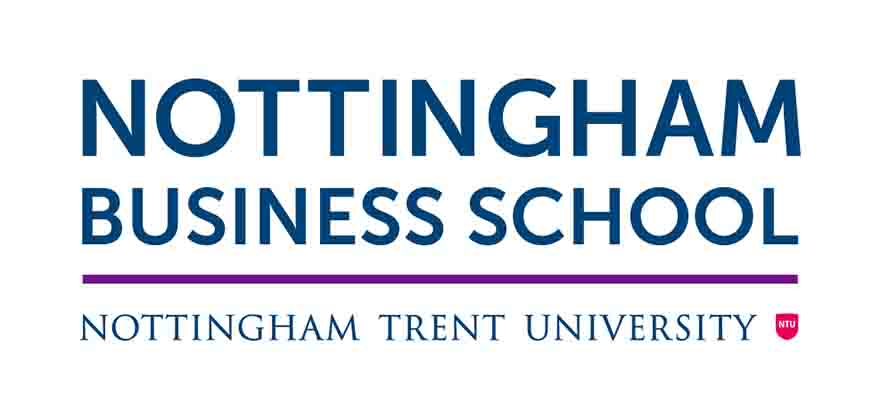 Dr Pete Eckersley
Prof Pete Murphy
Nottingham Trent University
National Fire Chiefs Council
PCC Fire Governance Conference
National Memoriam Arboretum

28 March 2019
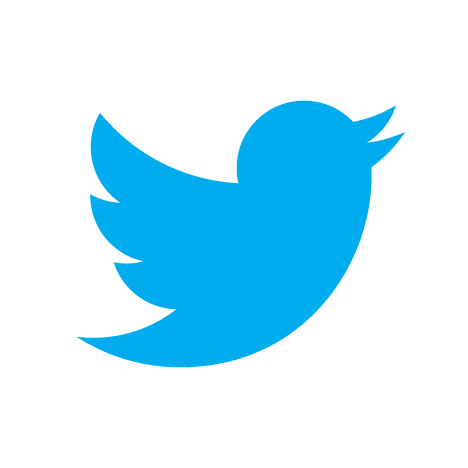 @peckersley
Overview of presentation
Consultation as a requirement for establishing PFCCs
An analysis of the needs of the local community, focusing on civil protection and the various roles of the fire service and police.
A strategic and operational appraisal of the current and future deployment of the fire, police and ambulance services
The PCC-selected police and crime panel are woefully underpowered these scrutiny arrangements need strengthening. 
A financial evaluation is essential to demonstrate value for money, 
A formal public consultation with mandatory input from the NHS, local authorities and other emergency responders, should be a minimum
An independent appraisal from an acknowledged expert independent of both local and national politicians.
Consultation principles and requirements:A note of caution
1985 Sedley/Gunning principles (Reinforced in 2001 ‘Coughlan’ and ‘Mosely in 2014’) were supreme court endorsed their legal standing
2008 – HMG Code of Practice on Consultation
2012 – OECD Best Practice in Implementing Regulatory Policy and Governance includes adherence to transparency and public consultation
HMG Consultation Principles(replaces 2008 Code of Practice)
Guidance doesn’t prevail over statutory or mandatory requirements.
Sedley/Gunning Principles
Proposals are still at formative stage
Sufficient information to give ‘intelligent consideration’
Adequate time for consideration and response
‘Conscientious consideration’ must be given to responses before decision
The Consultation Institute
Challenging an authorities accounts
Focus on seven force areas
Transfer of governance was (and in most cases still is) controversial in West Mercia, North Yorkshire, Cambridgeshire, Staffordshire and Hertfordshire 
Essex and Northants relatively uncontroversial
We were interested in how both sides developed arguments around governance transfer:
Growing academic recognition of the importance of narratives in effecting policy and organisational change
Who developed these narratives (and counter-narratives), and what did they consist of?
What role did the local context play in convincing people of the relevance of different narratives?
[Speaker Notes: Not all business cases set out status quo option (North Yorks and Essex, after preliminary consultations suggested public appetite for change)

Some also considered ‘ease of delivery/implementation’ as a factor when deciding which model to adopt

Essex and Northants uncontroversial, largely because of history of poor performance

Hertfordshire abandoned
North Yorkshire PFCC won’t stand again next time after local party didn’t select her

HMICFRS inspections:

Northants, Essex, Staffordshire, North Yorkshire, Shropshire all pending in 2019

Herts – requires improvement in effectiveness, efficiency and people
Hereford and Worcs – good in effectiveness, requires improvement in efficiency and people
Cambridgeshire – good in effectiveness, efficiency and people]
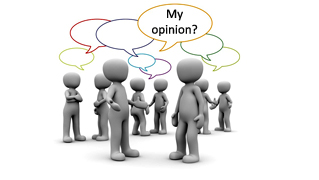 Public consultations
[Speaker Notes: Business cases, consultation documents, media stories, CIPFA analyses etc used as sources for our analysis. PFCCs are elected representatives, therefore we would expect them to be keen to use such public channels to get their arguments across and convince people of the need for change.

Northants – 1109 responses (2017 population 733,000 = 0.15%)
Cambs – 2426 responses (population 849,000 = 0.29%)
Staffs – 2361 responses (population 1.12m = 0.21%)
West Mercia – 1279 responses (population 1.26m = 0.1%)
North Yorks – 2587 responses (population 813,000 = 0.32%) – following initial consultation with 1050 residents
Essex – 1708 responses (population 1.8m = 0.09%)
Hertfordshire – 304 responses, 272 from general public (population 1.18m = 0.03%, 0.02%)]
Consultation responses I
Consultations to seek approval for PCC decision to opt for Governance model: i.e. no other options presented
[Speaker Notes: Cambs question: “the Police and Crime Commissioner becomes the Police, Fire and Crime Commissioner (PFCC) and has overall responsibility for the governance of both Cambridgeshire Fire and Rescue Service and Cambridgeshire Constabulary” 

Northants question: “How much do you agree or disagree with the proposal for the Northamptonshire Police and Crime Commissioner to take on the governance of Northamptonshire Fire & Rescue Service?”

West Mercia Consultation Questionnaire focused only on the proposal put forward by the PCC and the benefits that the PCC considered would result from this proposal (stated as fact). The public consultation did not seek respondents’ views on which of the three models considered in the Initial Business Case (Representation, Governance or Single Employer model) they preferred.

Herts consultation very limited – only 304 responses (272 from general public)]
Consultation responses II
Essex
[Speaker Notes: Essex felt change was necessary after Lucas review, though public evidently did not…

Essex question: 
Considering the benefits and the ease of delivery presented in the three options, please rate each of them. Rate each option on a scale of 1-5: 
1 – Being, I do not see any benefits being delivered through this option. 
5 – Being, I see significant benefits being delivered through this option. 

Clear opposition in Staffs, but this made no difference

North Yorks preceded by a preliminary consultation that found residents were in favour of greater collaboration between FRS and Police. This then excluded No Change from subsequent consultation – example of an initial leading question resulting in a skewed survey afterwards]
CIPFA analyses of business cases
Limited to assessing the impact of the selected governance model on VfM (the 3Es) and public safety
Results largely inconclusive, and don’t appear to be influential
Very hard to verify many of the promised financial savings or judge the impact on public safety
Where opinions are expressed, they are sceptical: “it is our view that the scale and timing of the savings included in the LBC… are ambitious and not supported by any detailed plans.” (West Mercia)
None damning enough to warrant a re-think
[Speaker Notes: CIPFA analysis required where there was local opposition to a change.

Notable that CIPFA reports were inconclusive – but they had a very narrow remit. Where opposition existed, this was based on whether the reform would address an actual problem, not whether it would have an impact on the 3Es – CIPFA not asked to identify and evaluate the reasons why PCCs felt change was necessary. So opposition to change wasn’t on the basis of it not delivering VfM, but this was the grounds for asking CIPFA to do the analysis]
So if there was limited public support for change, and business cases were unconvincing, why did reform proposals get the go-ahead?
[Speaker Notes: What does this tell us about policymaking and evidence?]
What is the narrative/story around potential change?
[Speaker Notes: Relationship between these narratives]
Finance: pro-change ‘efficiencies’ narrative
“It’s about time one person was in charge of both services and got a grip on the money being wasted” (Essex)
“The primary reason for supporting the PCC’s proposal expressed by respondents to the Consultation Questionnaire was ‘Financial considerations (67.2%).” (West Mercia)
“If the admin and call centres can be more efficient thus leaving more resources for the front line I see this as a benefit. The same goes for the buildings - if one hub will work for all and the need for half-empty buildings goes again we can put more money into the front line.” (Northants)
Our police and fire services need to find efficiencies at the moment. Working together more would help them find those efficiencies in support functions, rather than on the front line” (Cambs)
“Sounds like a good idea as both the Police and Fire brigade seem to be under pressure from the government trying to reduce their budgets, so maybe they will be stronger combined.” (Herts)
[Speaker Notes: Intuitive perception that ‘it is a good idea’ or ‘common sense’. Prevailing wisdom that the public sector is bureaucratic and wasteful

Role of austerity]
Finance: anti-change ‘cuts’ narrative
“I am deeply concerned about the proposals for ‘estate rationalisation’. This clearly indicates the closure of local police stations and locating the services in Fire Stations.” (Councillor, Staffs)
“This is clearly a money saving exercise.” (Essex)
“This is just an exercise to save money not improve our protection.” (Cambs)
“The government will use it as an excuse to reduce the budget even more as services are being shared thus making both emergency services unable to cope with the demand and growth of the county.” (Member of the public, Northants)
“Both need more money. No need to work together” (West Mercia)
[Speaker Notes: Scepticism about the impact of proposed cost-cutting on public services, and whether the efficiencies would actually be delivered anyway, and the implementation costs of change. E.g. Herts CC line by line fisking of business case – detailed response then from PCC]
Democracy: pro-change ‘accountability’ narrative
“Evidence suggests that single, streamlined governance can accelerate reform and improve public visibility, accountability, transparency and effective scrutiny.” (PCC, Cambs)
“I think the transparency of a combined commissioner will be a lot more beneficial to Fire and Rescue as opposed to how we often get lost amongst other priorities within the County Council.” (Northants)
“I would suggest that democracy and accountability is improved by having a directly elected Fire Commissioner rather than appointed local councillors acting as an FRA.” (PCC, West Mercia)
Democracy: anti-change ‘power grab’ narrative
“We live in a democratic society. This proposal gives one person far too much power over such important services.” (Member of the public, Cambs)
“There is no need for this. It politicises the Fire Service. Empire building by the Police Commissioner” (Herts)
“Anxious when control is transferred to one person, rather than an elected authority as it weakens democracy. Would like to see the Police Authority return.” (North Yorks)
“Mr Campion seems to be way off the mark and power crazy” (Member of the public, West Mercia)
[Speaker Notes: Implications for democratic control, plus also scepticism around how surveys were conducted and business cases developed]
Performance: pro-change ‘collaboration’ and ‘reform’ narrative
“It is logical for all the emergency services to be integrated for both speed of delivery and monetary reasons.” (Cambs)
“This represents a real opportunity to build safer communities, which are served by more effective, efficient emergency services.” (PCC, West Mercia)
“This provides an opportunity for more joined up work at a strategic level.” (Member of the public, Cambs)
“More opportunities for early intervention and prevention work. Greater value coming from quicker and easier sharing of information.” (Northants)
“We may as well go with you because things cannot get any worse!” (Northants firefighter)
[Speaker Notes: ‘Reform’ more prevalent in Northants and Essex, where there was a recognised need to change something in order to address poor performance/governance issues.

Some consultees, especially FRS staff, thought anything must be better than the current arrangement – Brexit parallel. Reform/collaboration as a potential catalyst for improvement]
Performance: anti-change ‘ain’t broke’ narrative
“There is no reason why EP and ECFRS can't share knowledge and best practice without the PCC needing to take on both roles.” (Essex)
“Services provided by the Fire Brigade have been operating effectively. Therefore why risk this?” (Cambs)
“I see no advantage in change for change’s sake.” (Herts)
“The Commissioner’s Local Business Case does not make a compelling argument as to why it is necessary to adopt the Governance Model to address the stated shortcomings in the pace and scope of collaboration between the Police and the Fire and Rescue Service.” (Member of the public, North Yorks)
“The two work together at the moment and if something is not broken why change.” (Northants)
Who supports and opposes change?
[Speaker Notes: Responses overwhelmingly from Conservative councils and MPs. Very few Labour MPs or councils responded. The only Conservative MP to oppose governance change (Heidi Allen) now sits with the Independent Group

MPs’ responses somewhat skewed – many expressed in joint letters or copied and pasted text, making little reference to the arguments or the business case

Only top tier and district councils included here. Some councils did not respond, or gave a neutral view. Parish councils tended to oppose.]
Why do some cases trigger more local opposition than others?
Efficiencies and cuts narratives largely cancel each other out – difficult to demonstrate or deny they will be delivered, or what their impact will be
Accountability debate also contested: is one person more accountable than a panel?
Power grab can be persuasive, particularly amongst upper tier councils that lose influence
Key issue of policy ‘setting’ – if there is an agreed problem (Essex and Northants), then widespread agreement of the need to ‘do something’ in order try and change things
Yet many PCCs were still able to override local opposition and the lack of an immediate ‘problem
[Speaker Notes: Multiple streams and the importance of power with policy entrepreneurs]
Conclusions
Essex and Northamptonshire had specific local reasons for governance reform, and much less local opposition
Other force areas were much more controversial and business cases were often unconvincing
Yet only Hertfordshire was abandoned - and at the PCC’s instigation – all others were approved by the Home Office
Suggests that P(F)CCs may be more powerful than many first anticipated
Thus far, only Conservative PCCs have followed through with a request for a change of governance. What does this tell us about the politics of PFCCs?
Do the public realise (or care about) this? What are the democratic implications, given the low turnout figures?
Questions?
Peter.Eckersley@ntu.ac.uk

Peter.Murphy@ntu.ac.uk
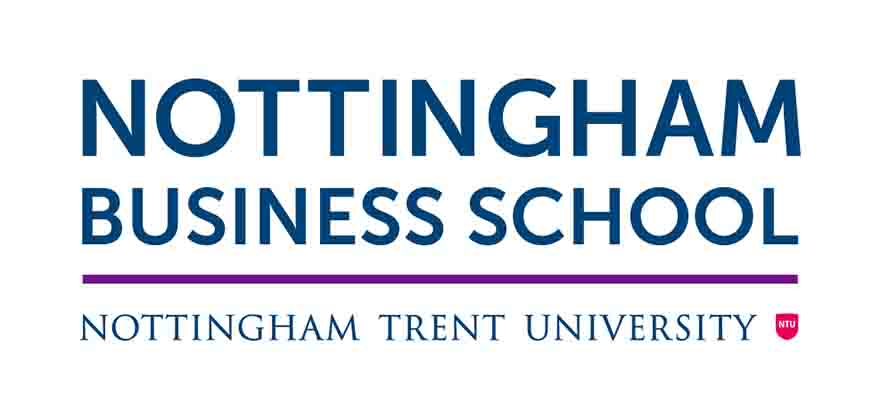